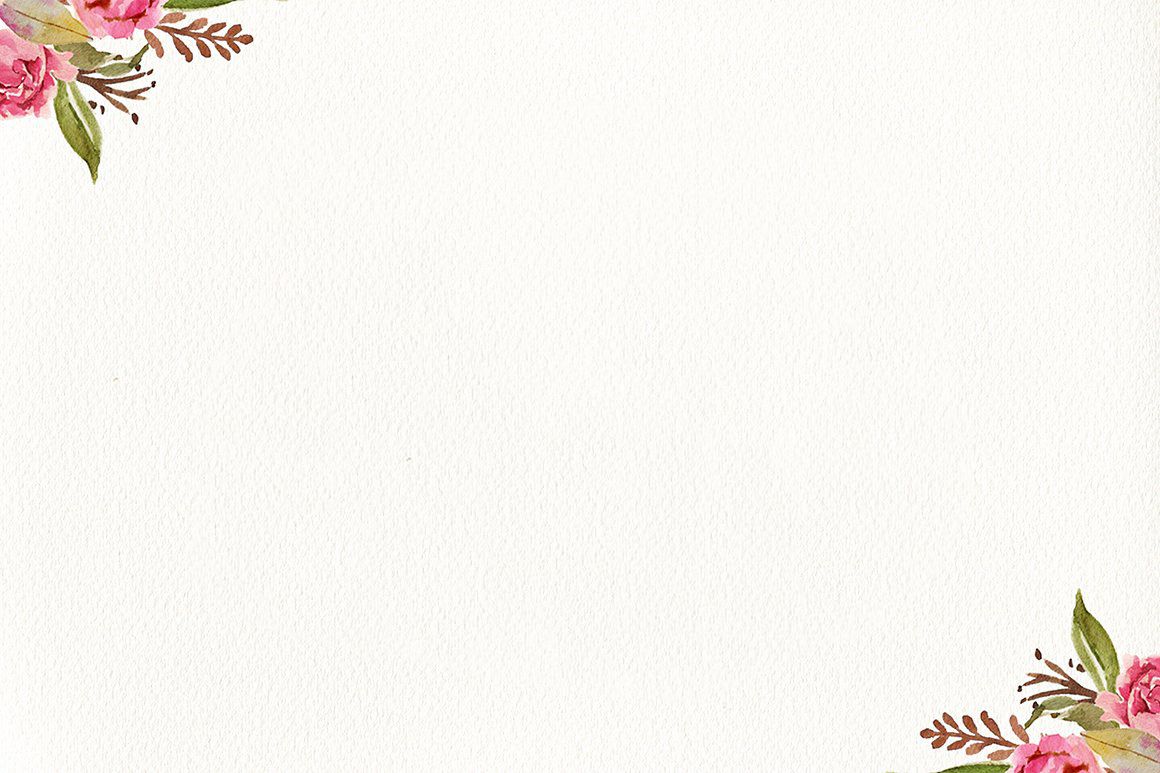 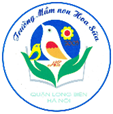 PHÒNG GD & ĐT QUẬN LONG BIÊN
TRƯỜNG MẦM NON HOA SỮA
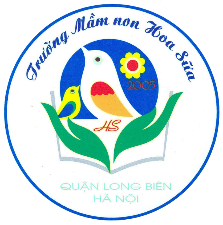 Đồng hành cùng bé
LĨNH VỰC PHÁT TRIỂN NGÔN NGỮ

Đề tài: Thơ “ Bạn của bé ”
Giáo viên thực hiện: Kiều Thanh Mai
Lứa tuổi: 24- 36 tháng tuổi
Năm học 2021 - 2022
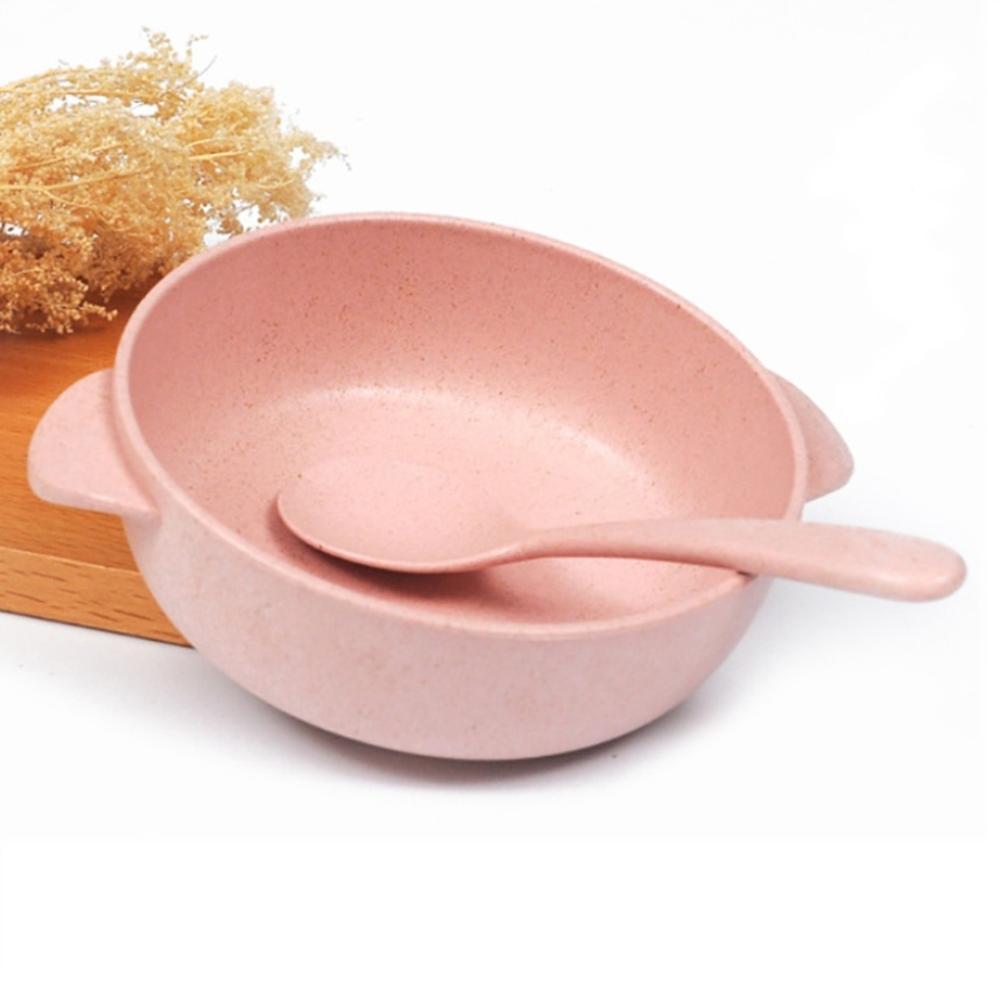 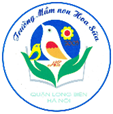 Đồng hành cùng bé
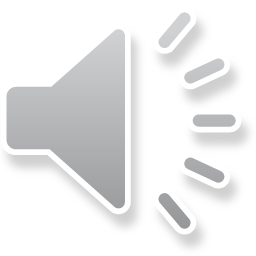 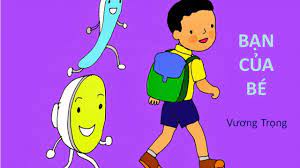 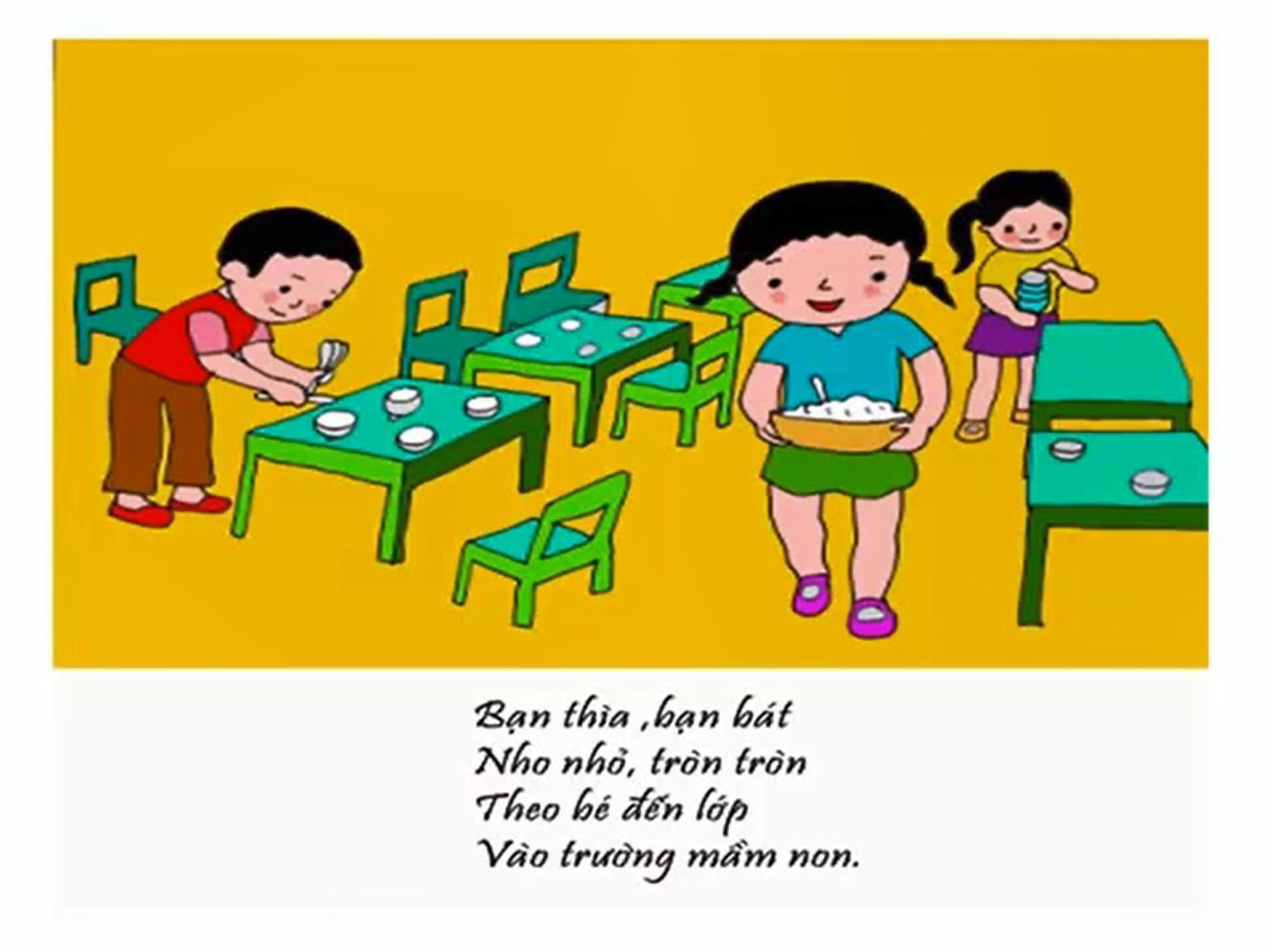 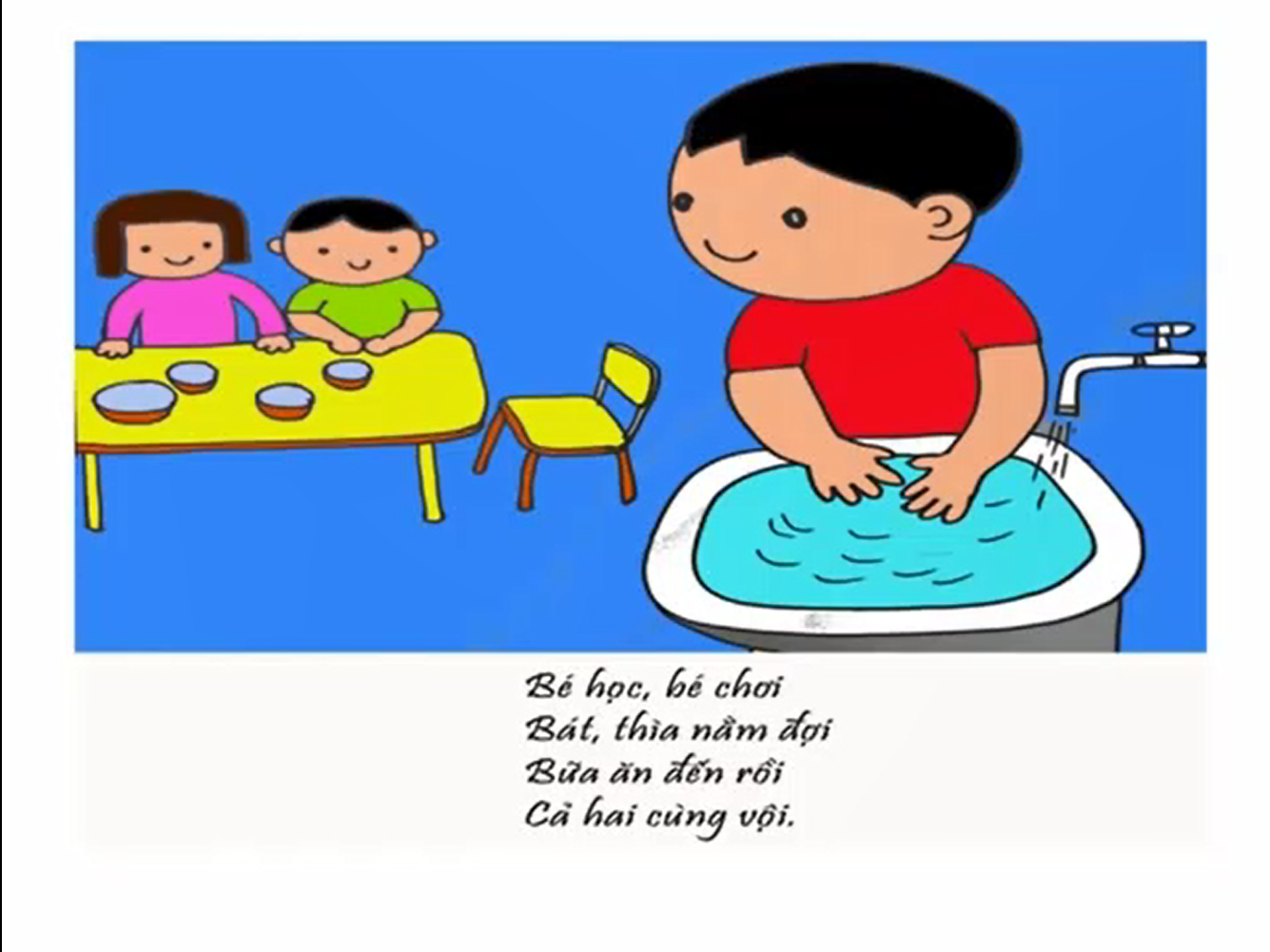 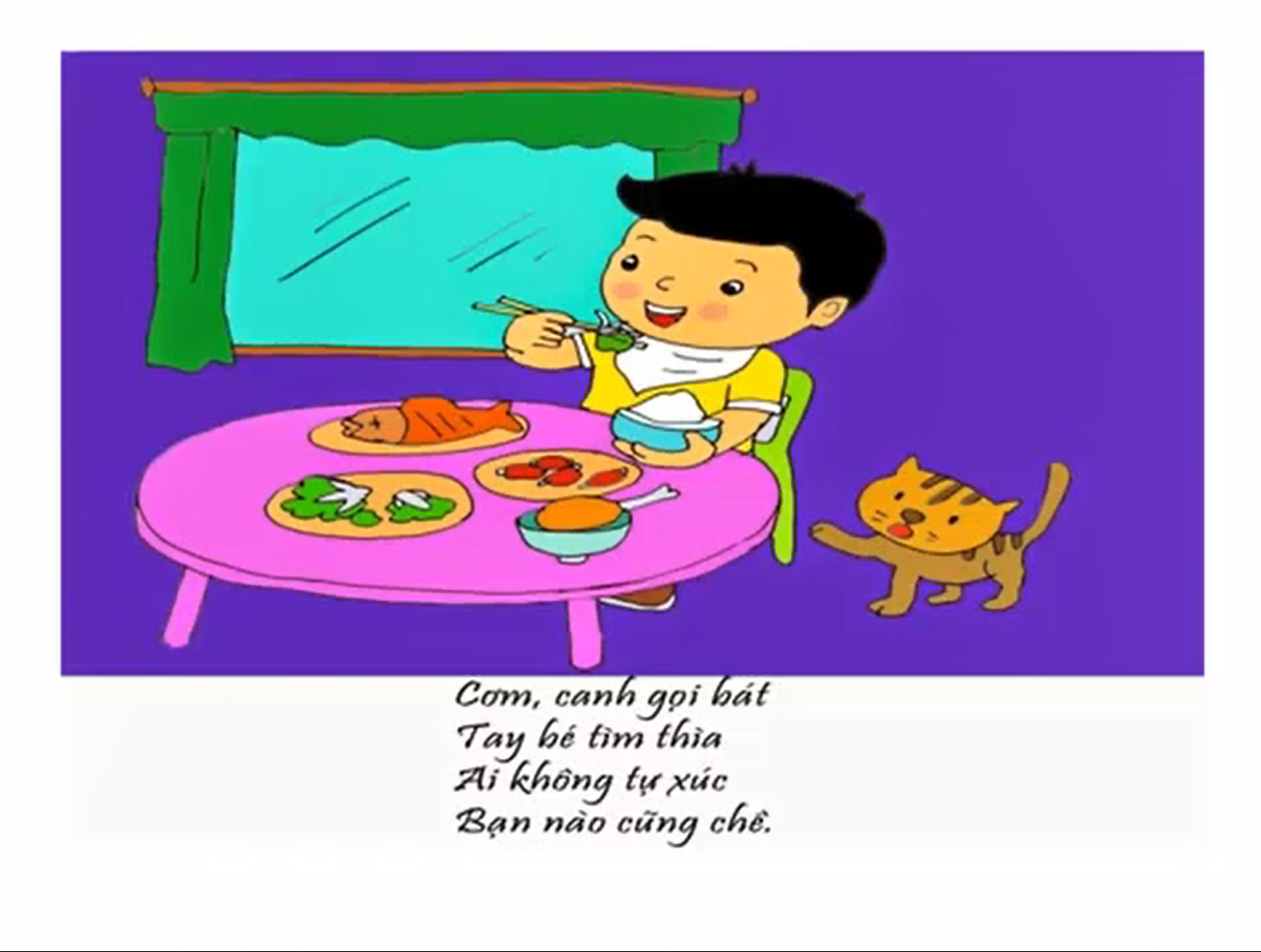 Đàm thoại, trích dẫn
Các con vừa nghe cô đọc bài thơ gì?
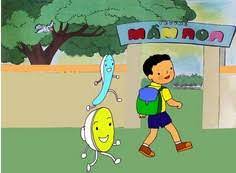 Bài thơ: “ Bạn của bé”
Do ai sáng tác?
Nhà thơ Vương Trọng
Trong bài thơ nhắc đến đồ dùng gì?
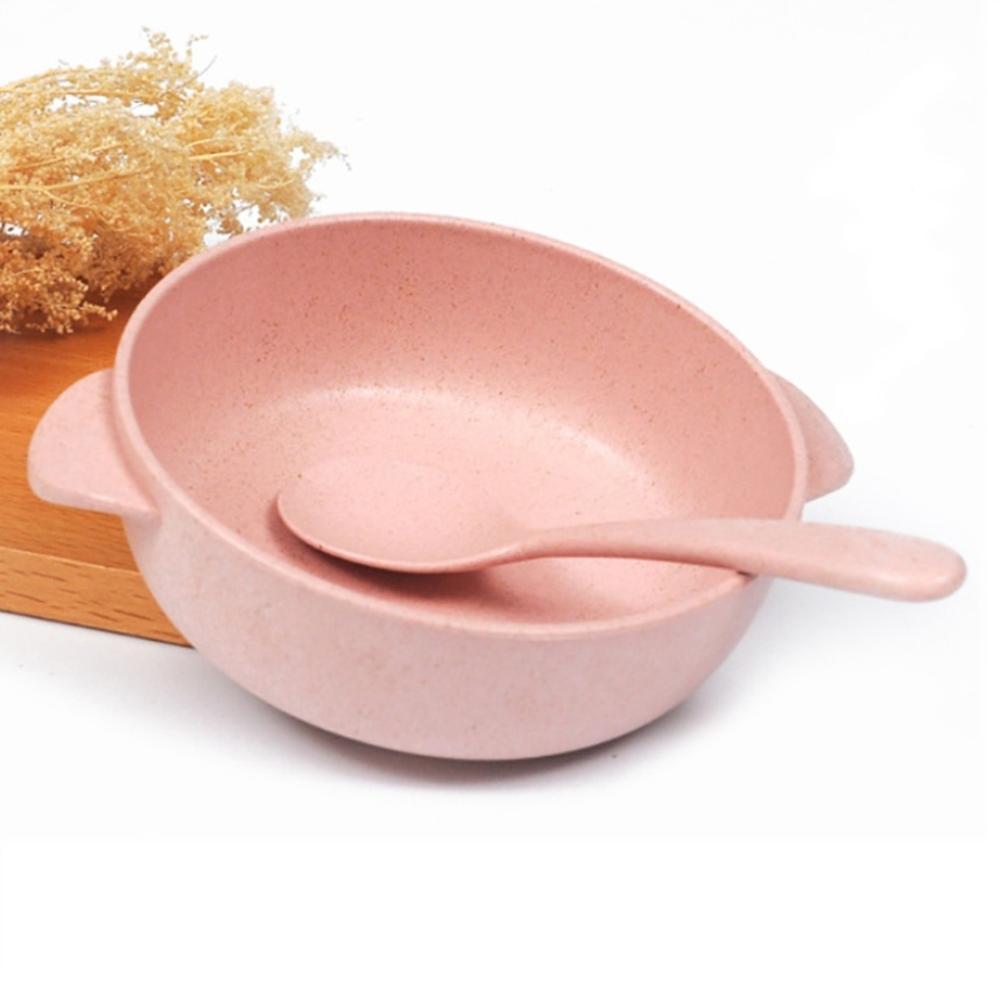 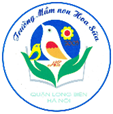 Đồng hành cùng bé
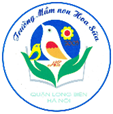 Đồng hành cùng bé
Chào tạm biệt 
và hẹn gặp lại các con !
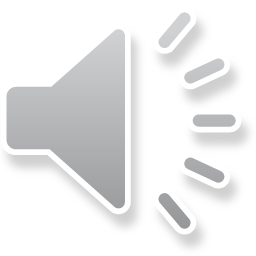